Näringslivets roll i att stärka biologisk mångfald
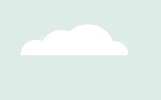 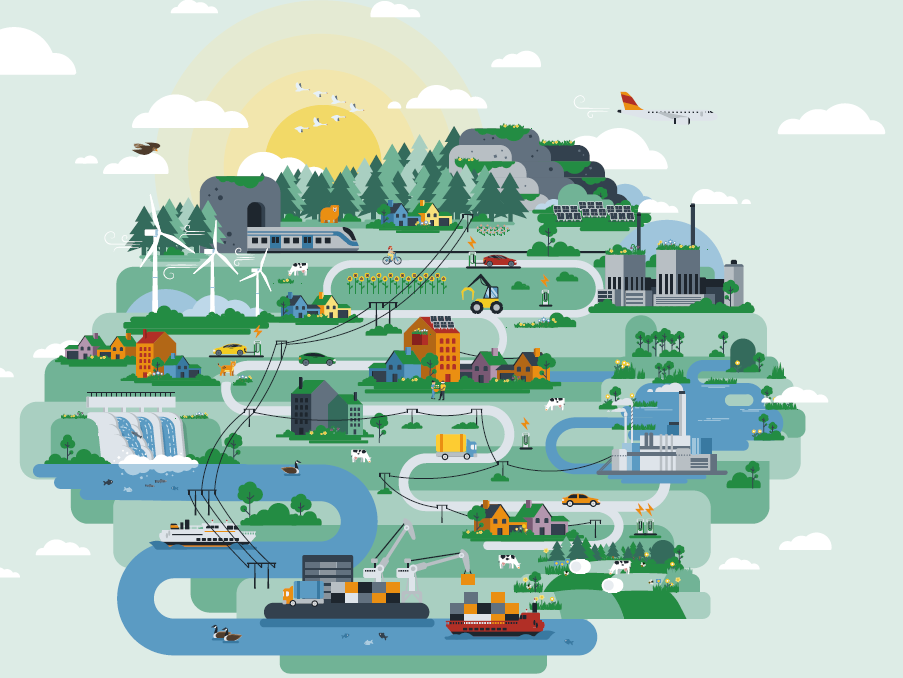 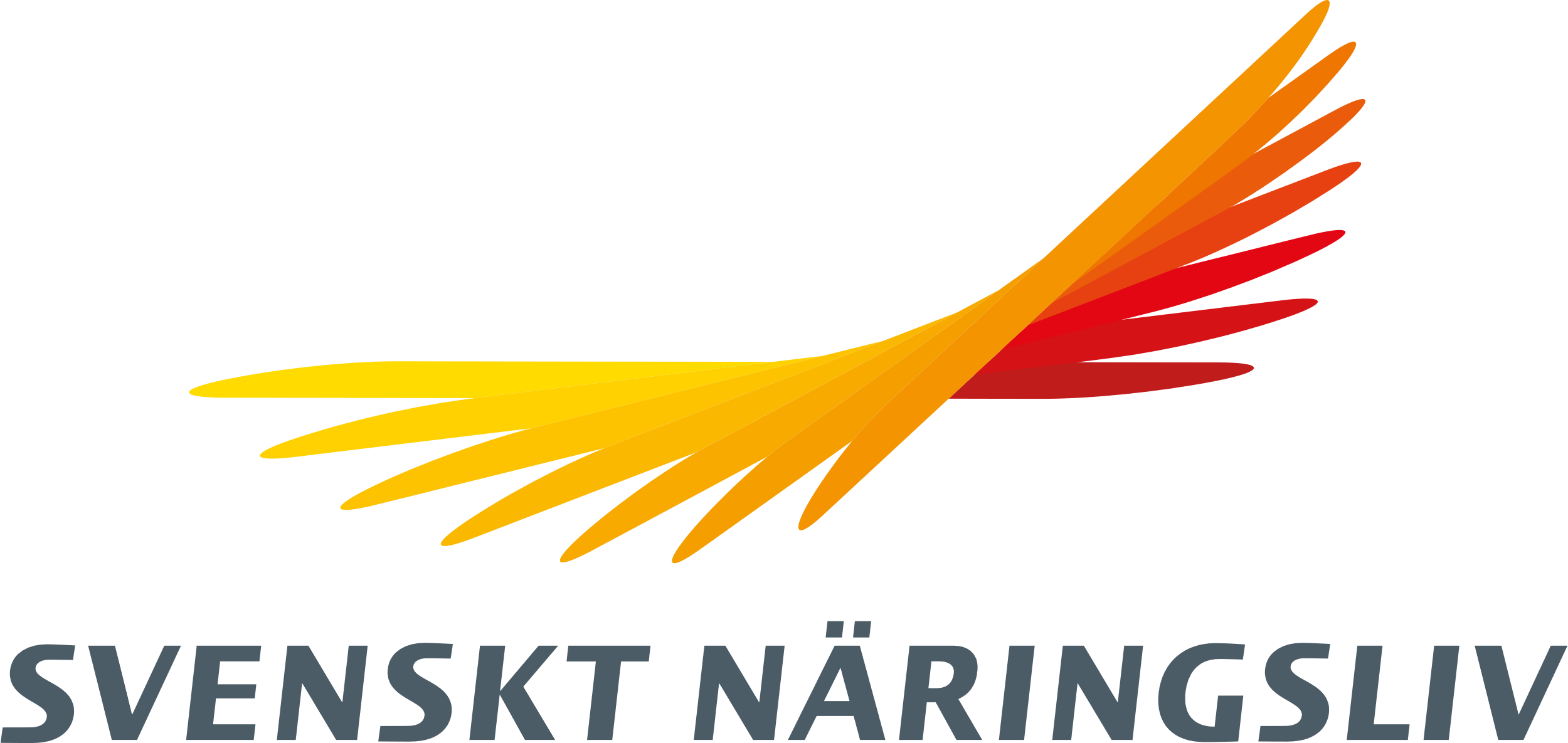 Biologiska mångfalden utgör basen för vårt samhälle och ekonomi
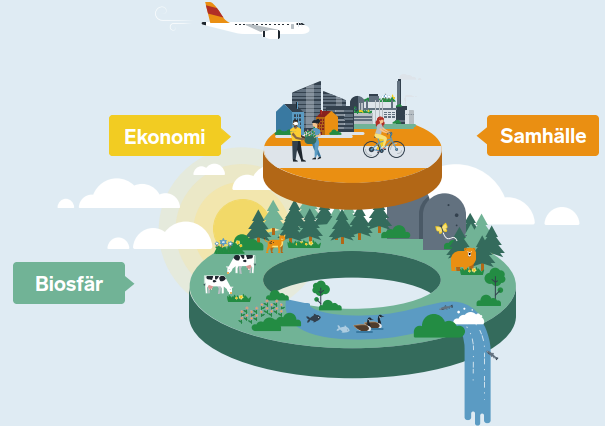 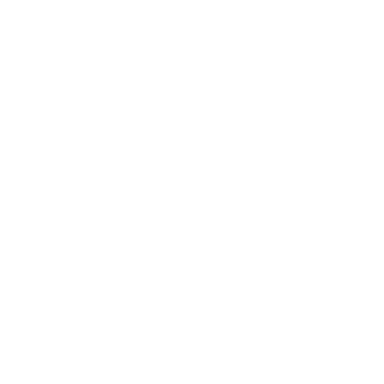 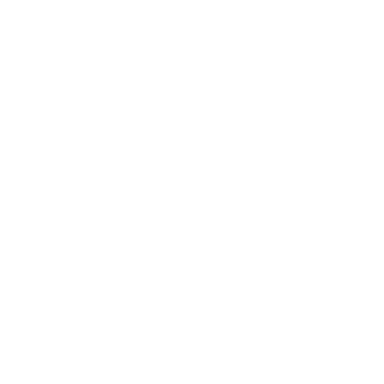 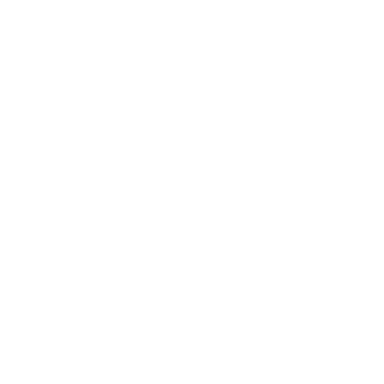 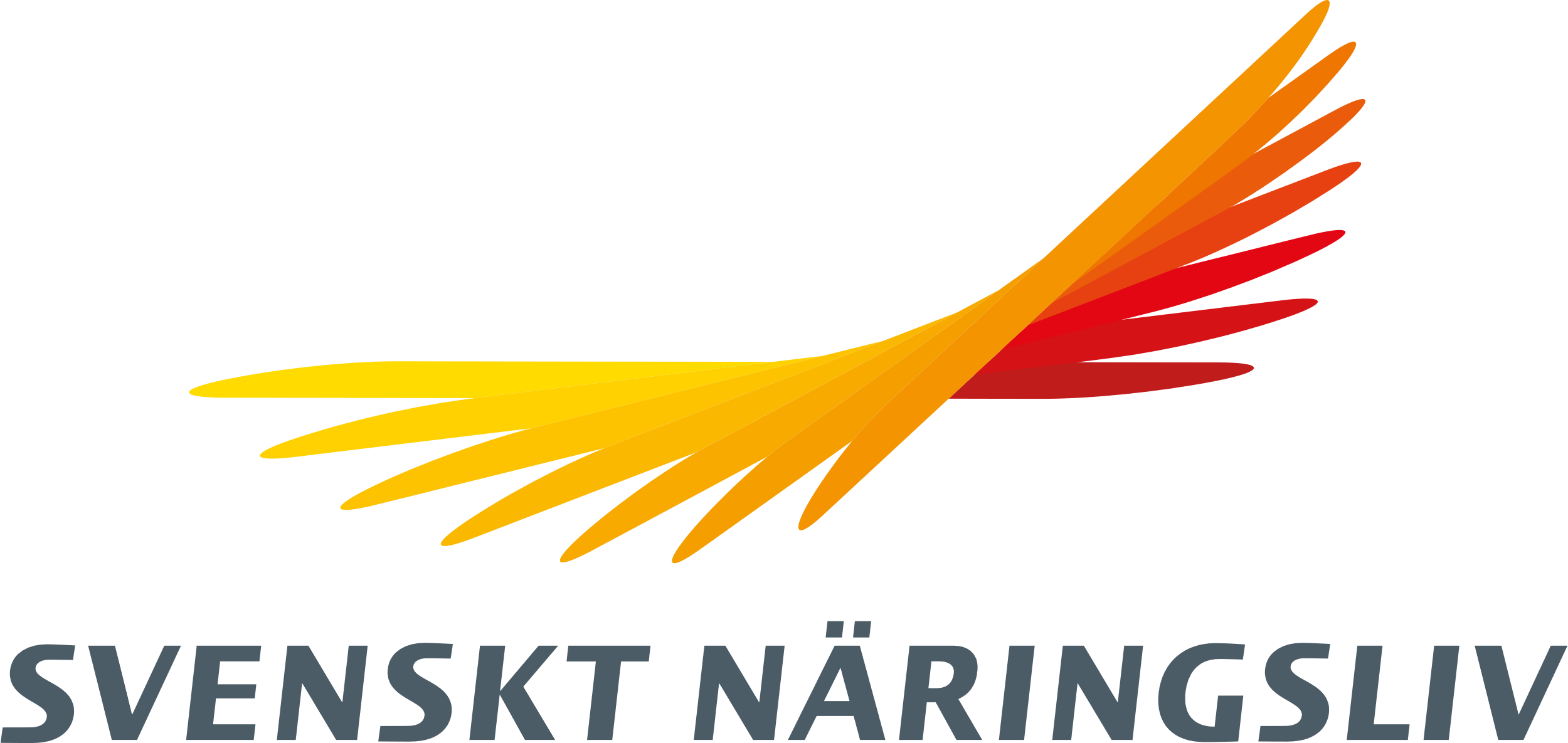 Vad är biologisk mångfald för oss och näringslivet?
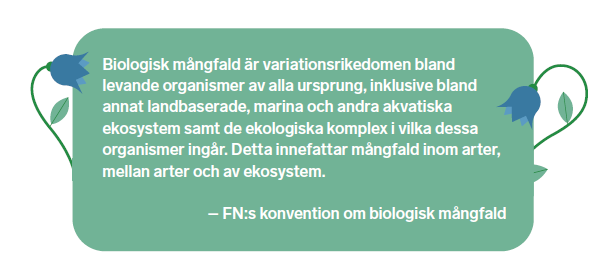 Rent vatten, god luft kvalitet, mat, mediciner och naturresurser

75 % av världens grödor som producerar frukt och frön är beroende av vilda pollinerare 

50 % av världens BNP är beroende av naturen 

En av de snabbaste växande globala riskerna under de kommande decenniet
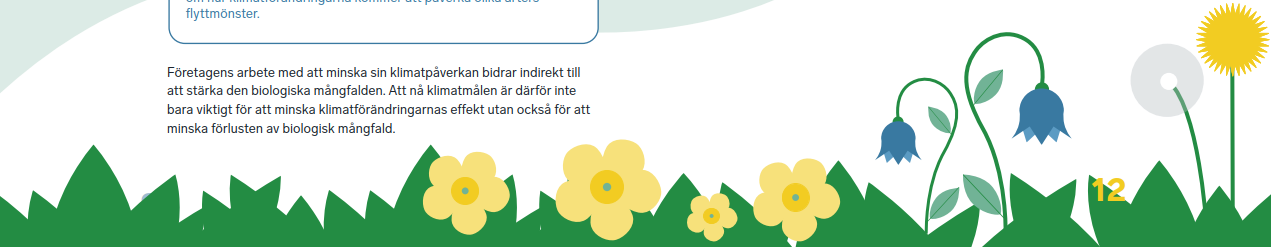 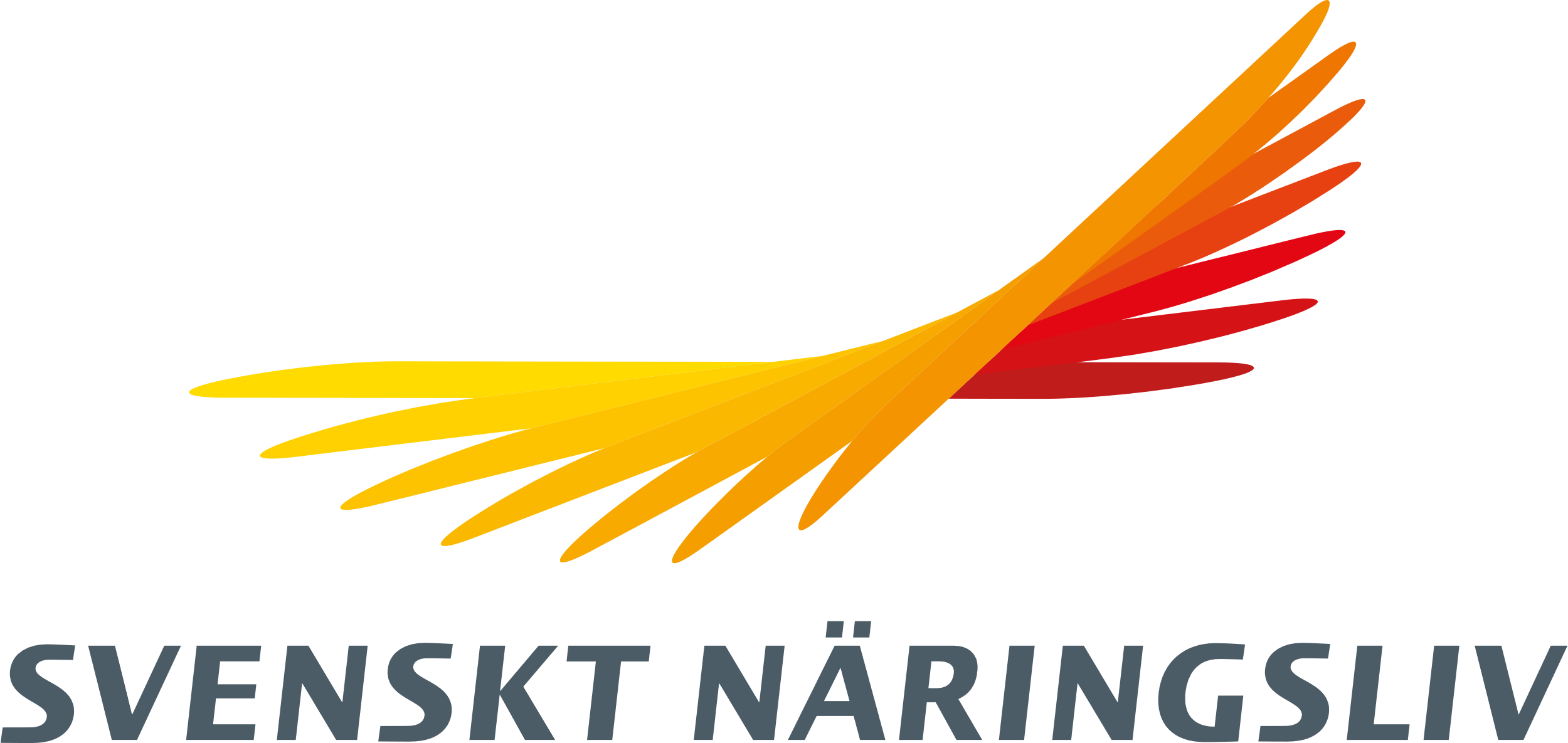 En dag med resurser
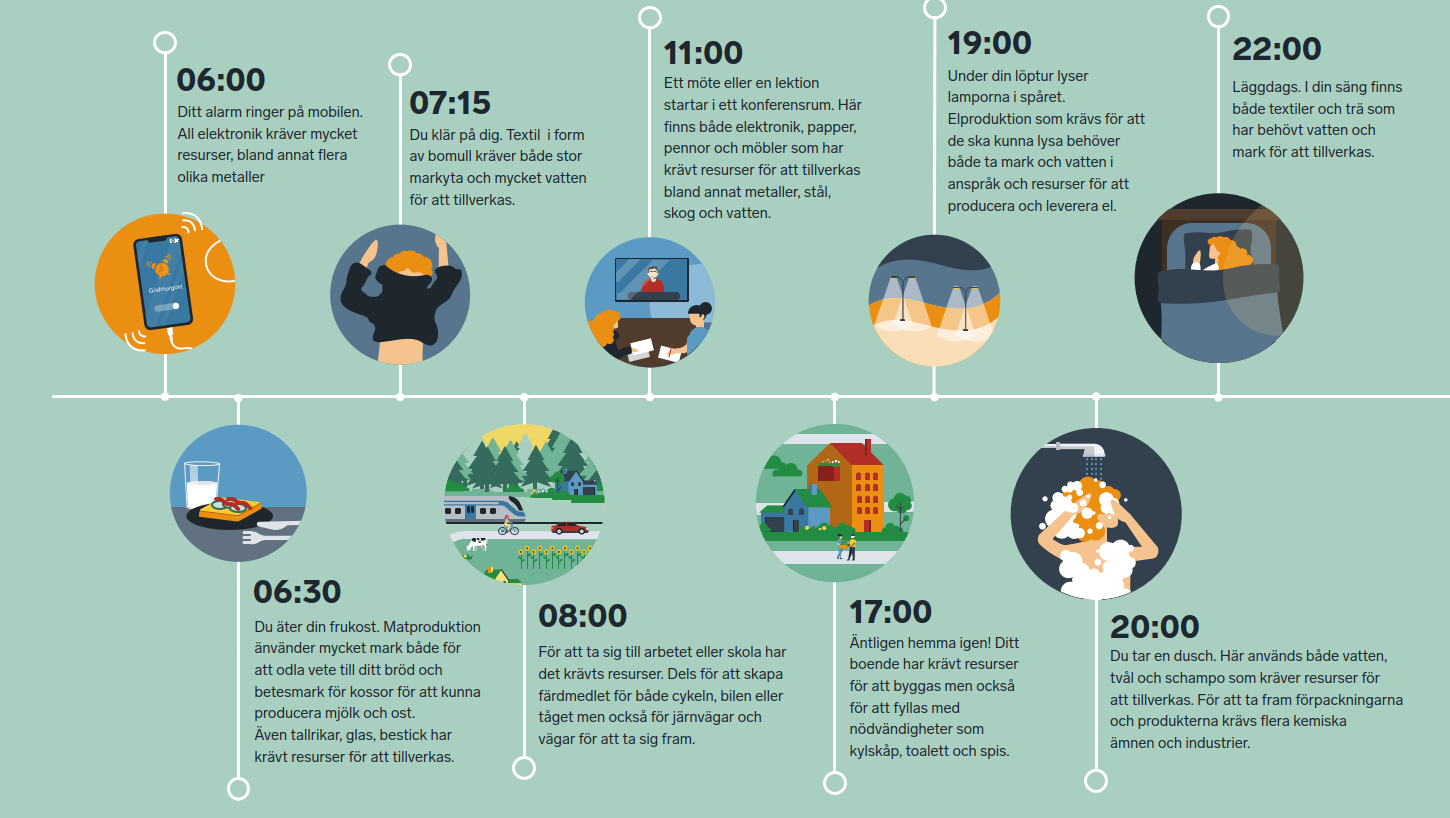 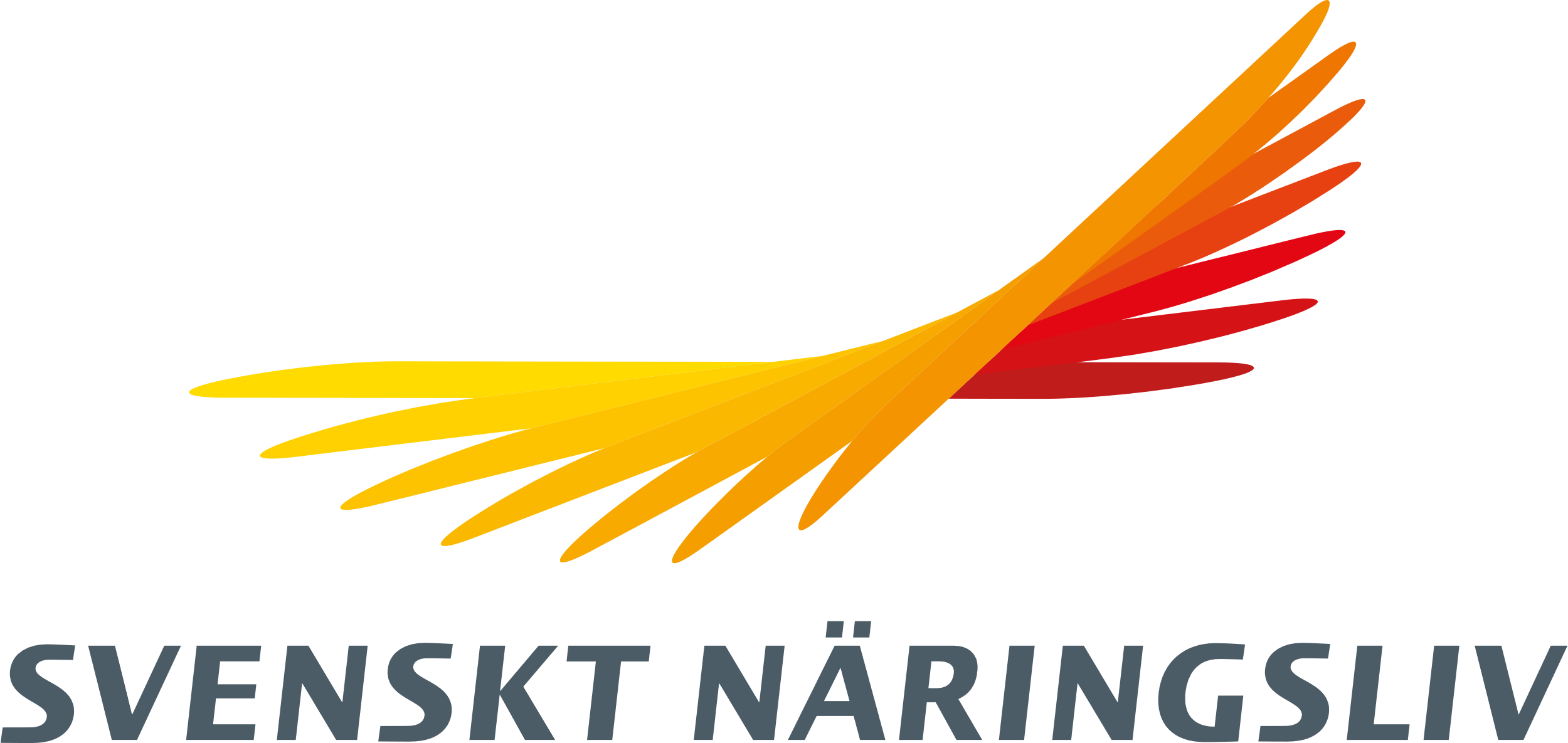 2023-09-12
5
Den biologiska mångfalden behöver stärkas
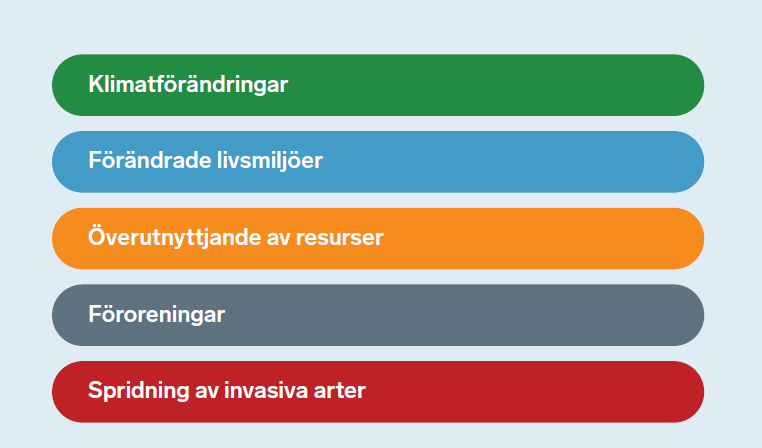 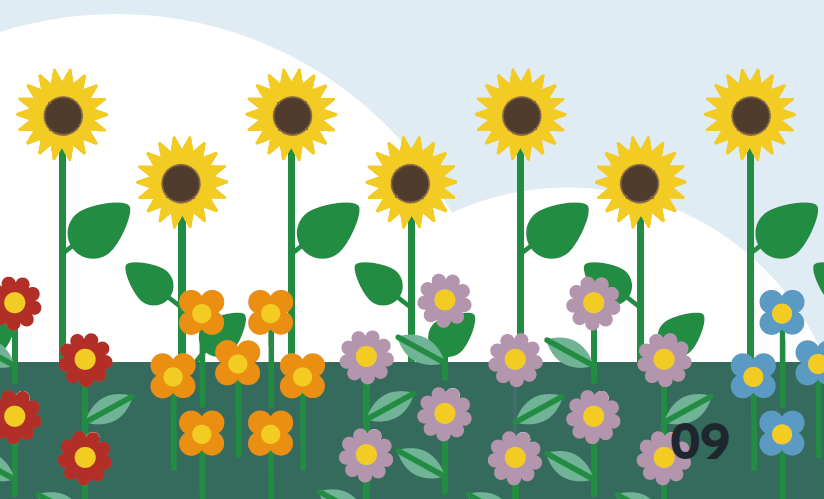 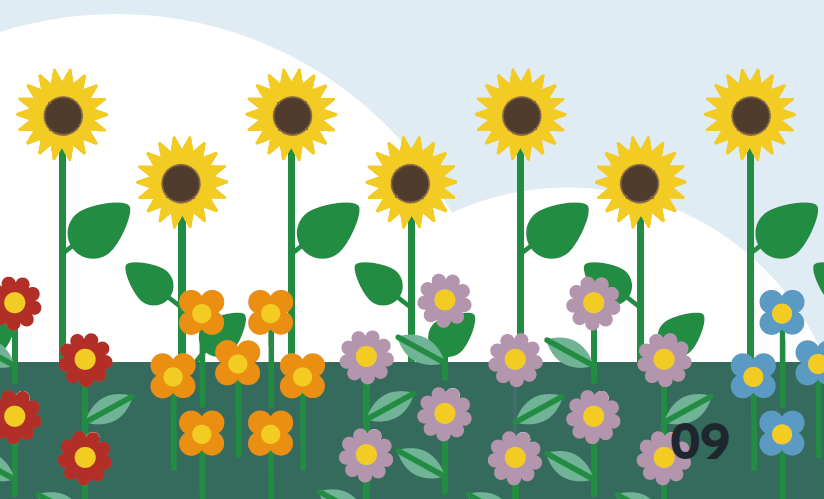 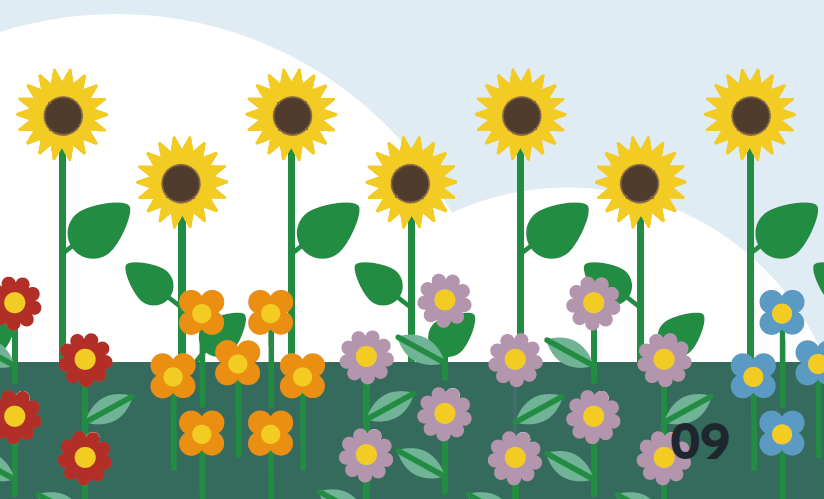 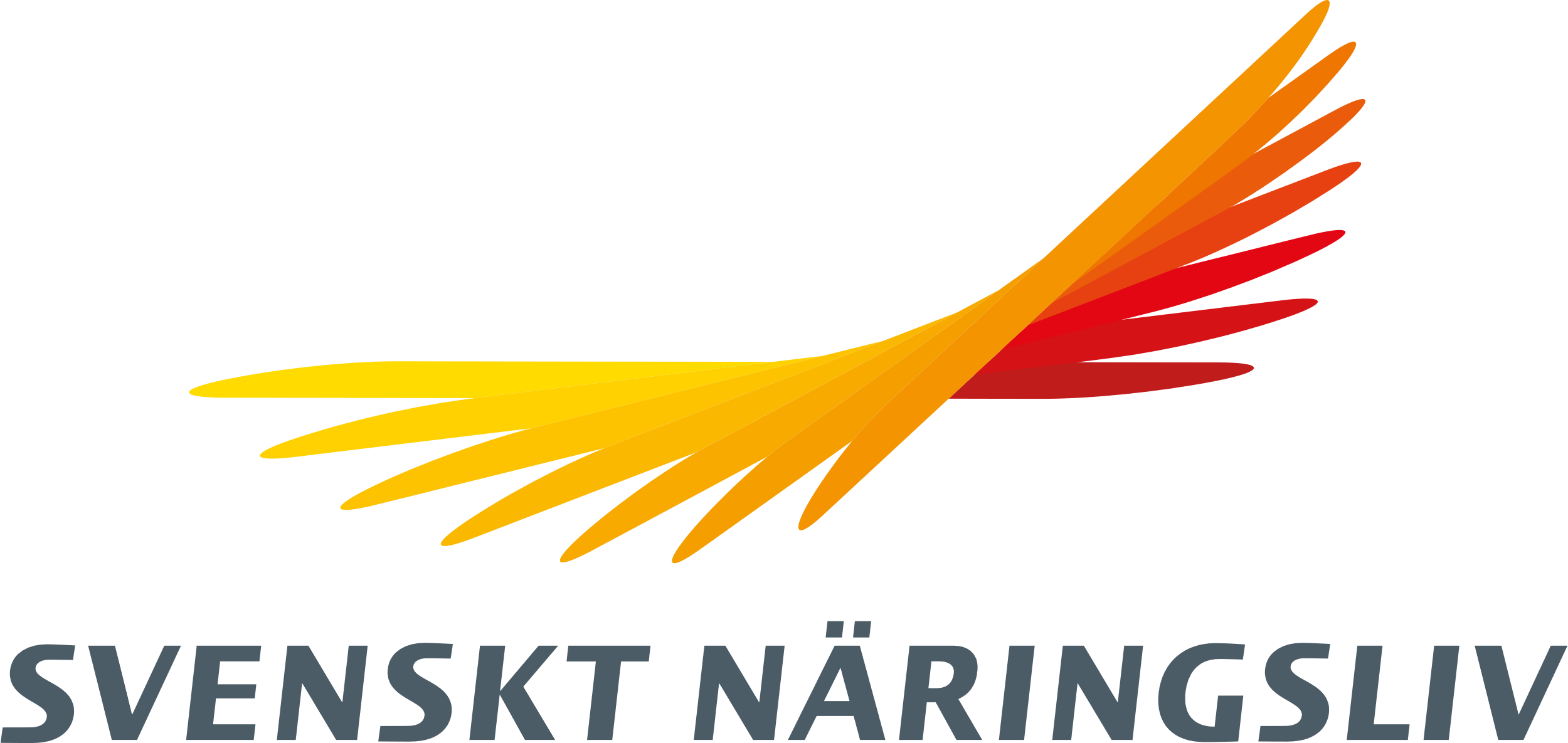 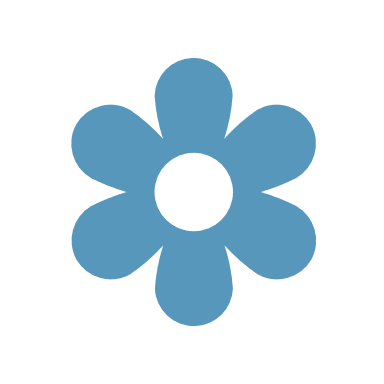 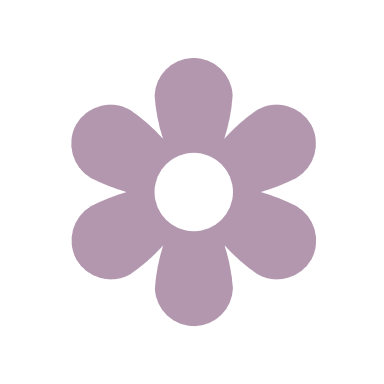 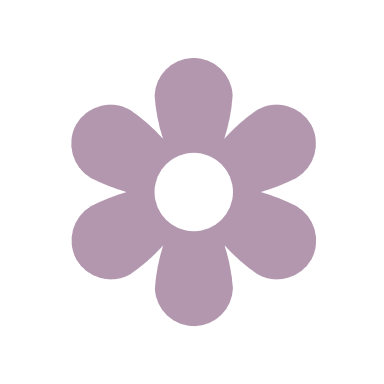 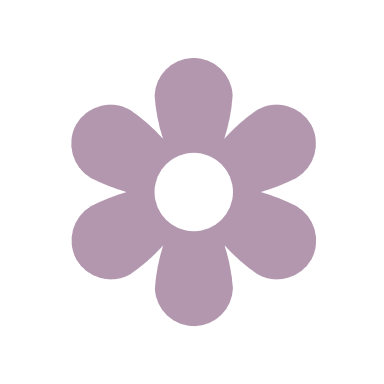 Ökad kunskap kan ge stora affärsmöjligheter
Fysiska risker –  störa många viktiga leverantörskedjor 

Ökad medvetenhet hos investerare, konsumenter och arbetstagare 

Med ökad kunskap kan man ligga steget före och bättre möta den snabba utvecklingen
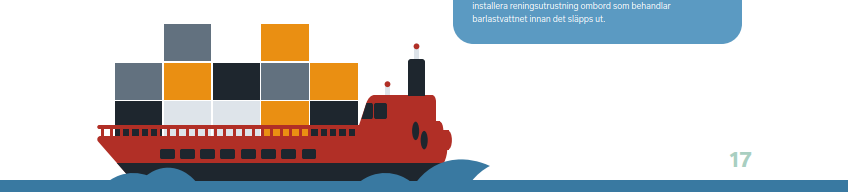 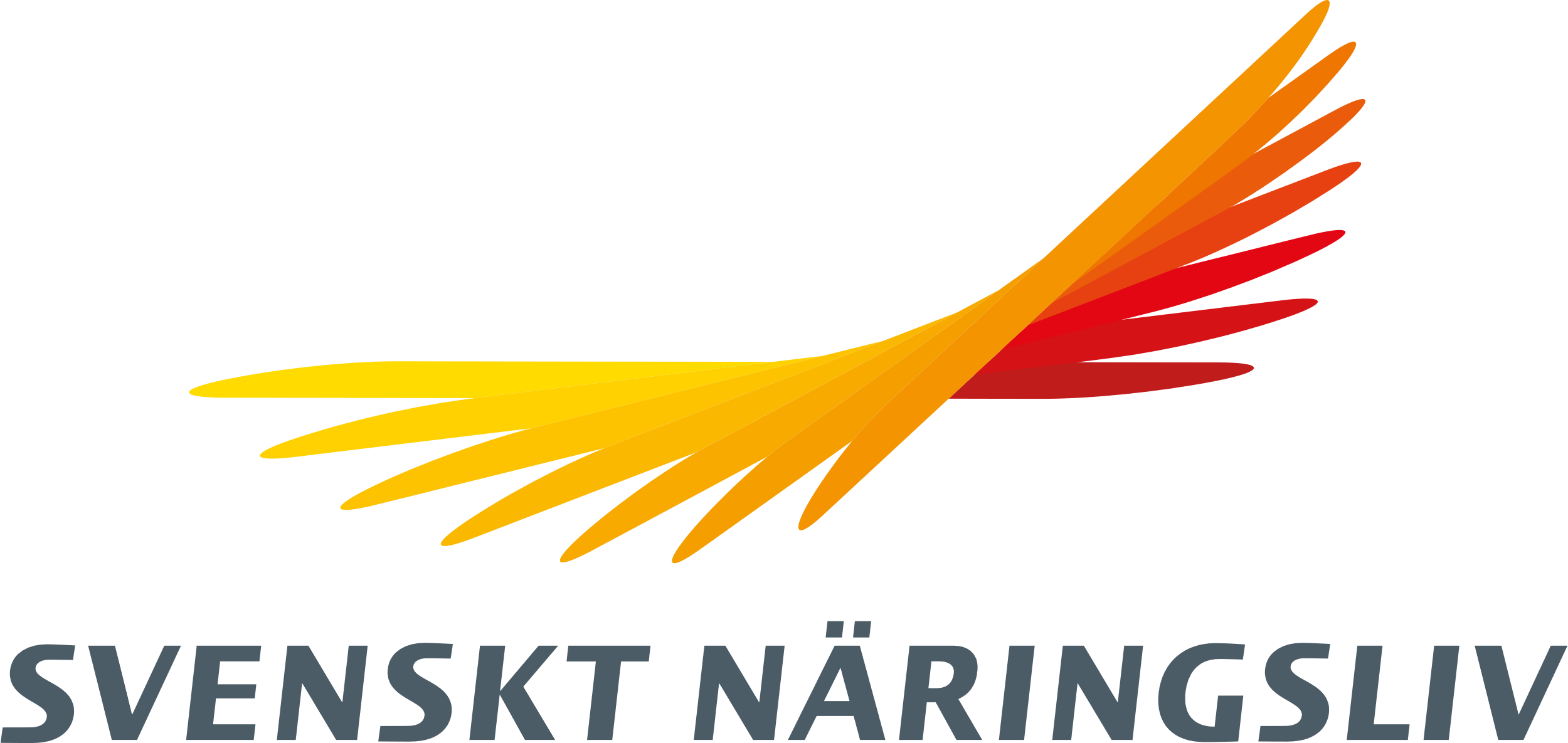 Tre steg för att komma igång med arbetet
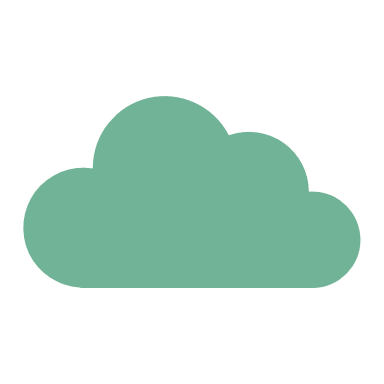 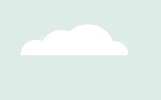 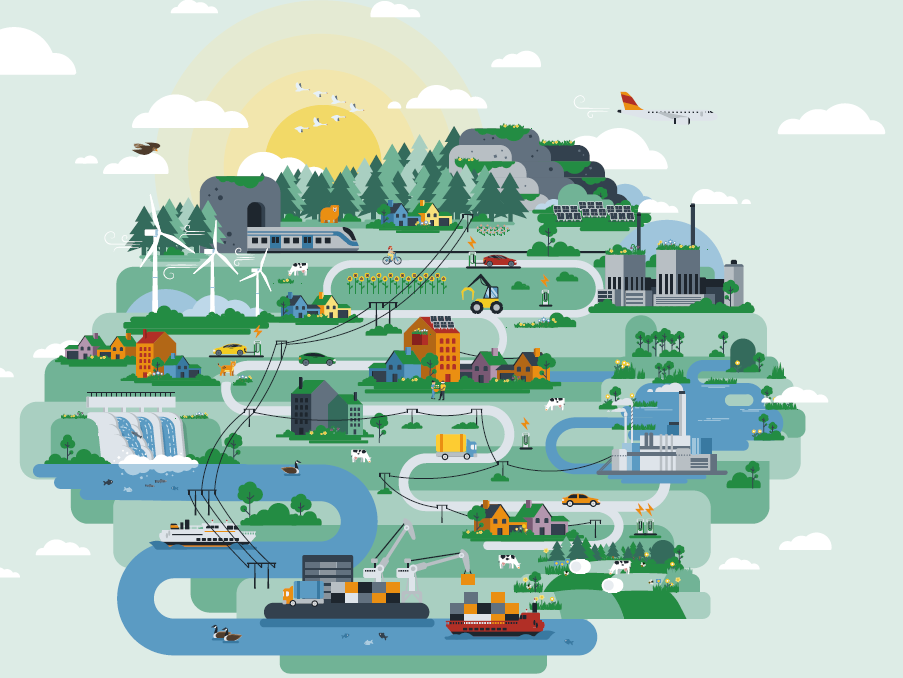 1
Kartlägg nuläget
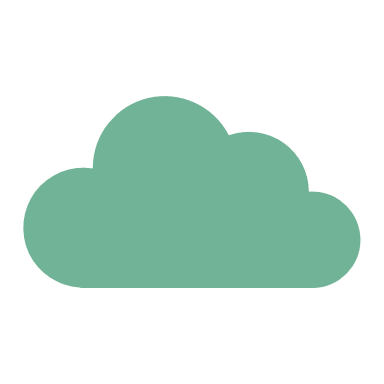 2
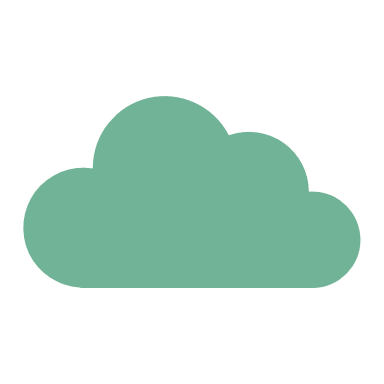 Ta fram strategi
med mål och visioner
3
Ta fram en 
aktivitetsplan
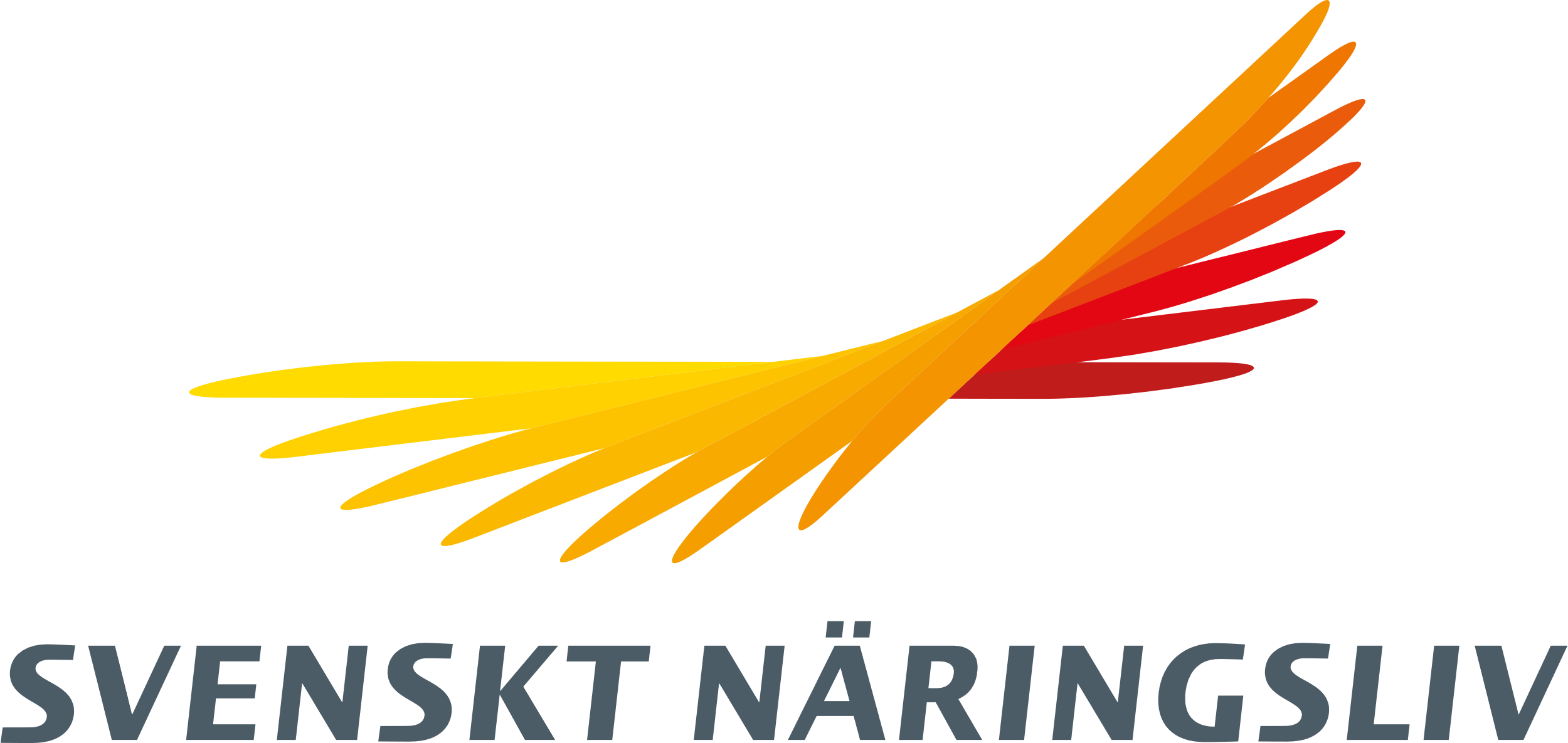 Hela det svenska näringslivet kan vara med och bidra till att stärka den biologisk mångfalden
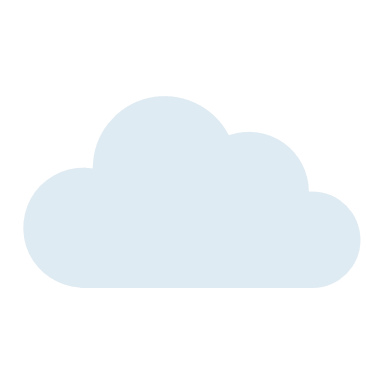 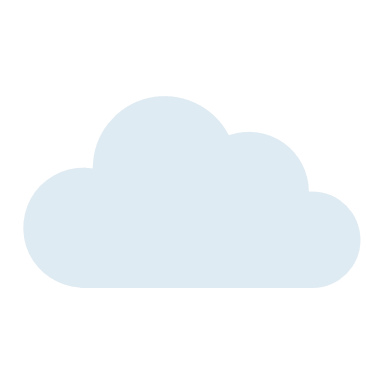 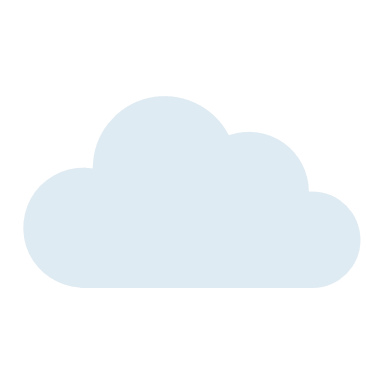 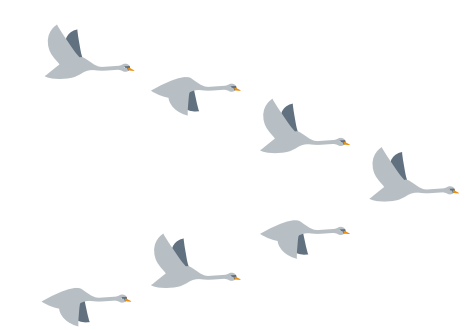 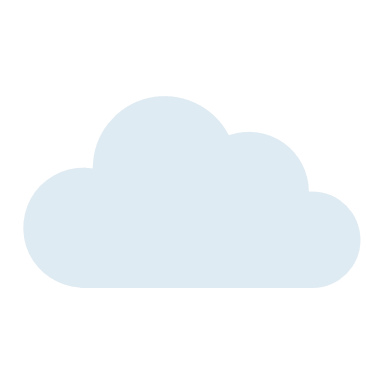 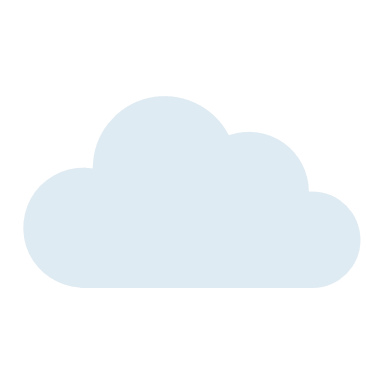 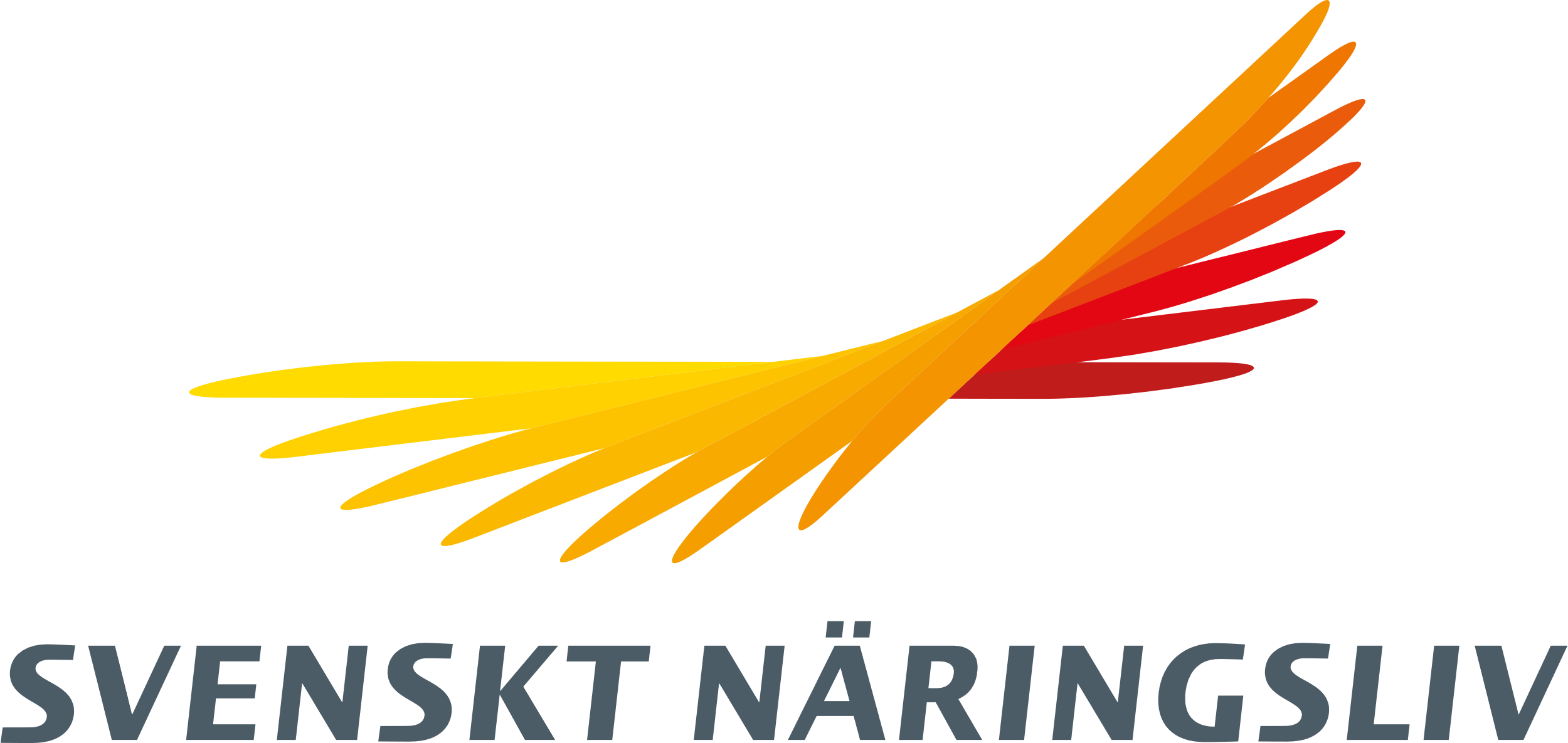